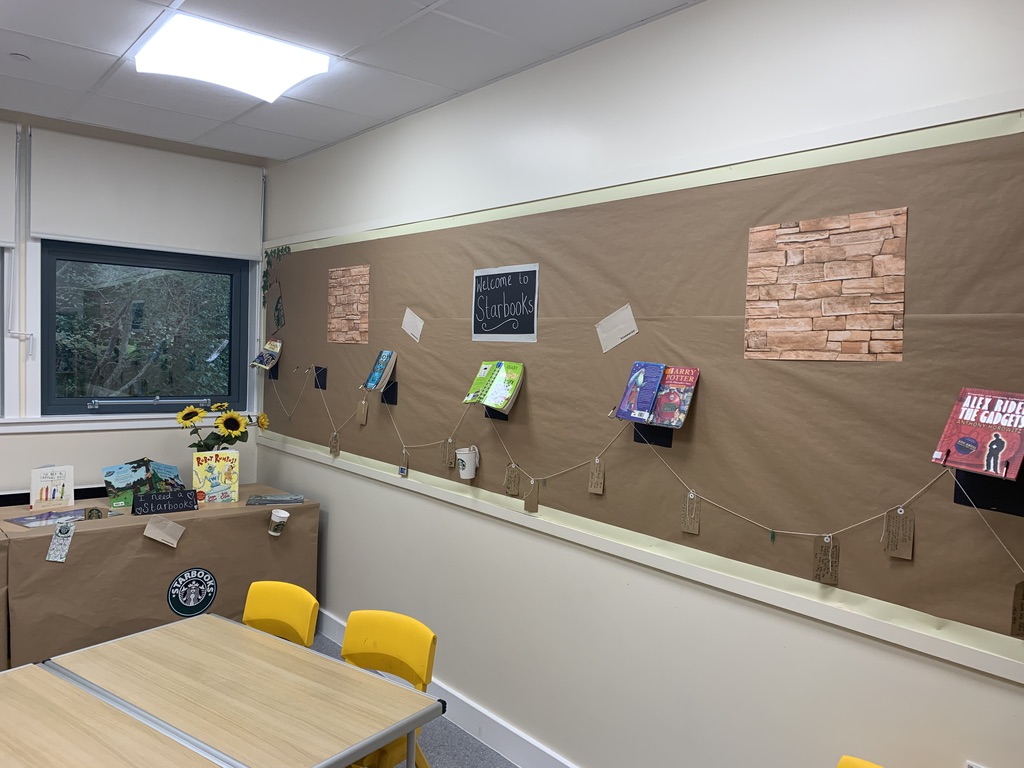 Introducing Strathyre Starbooks!
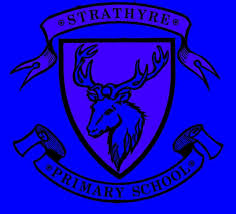 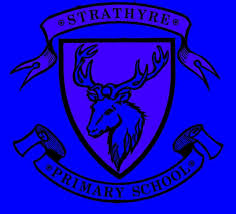 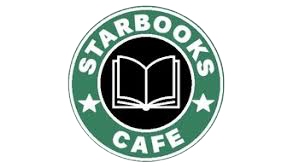 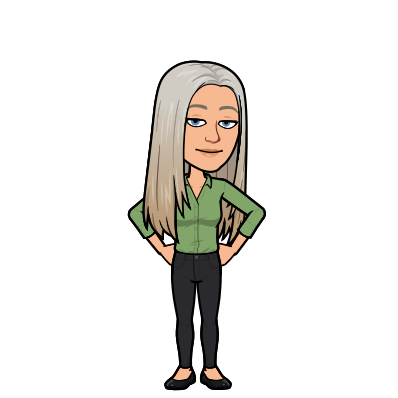 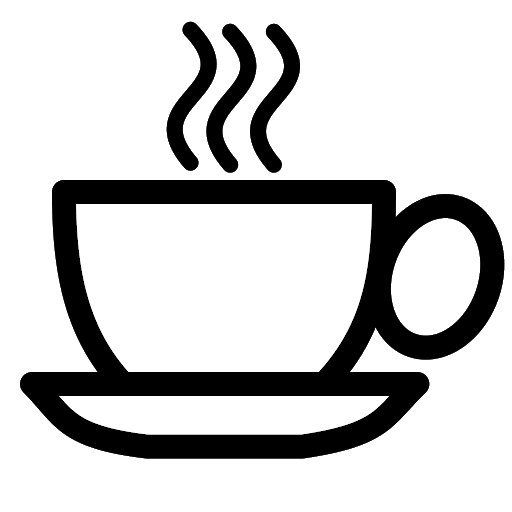 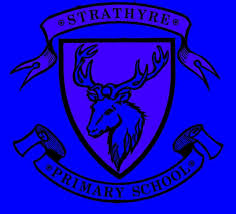 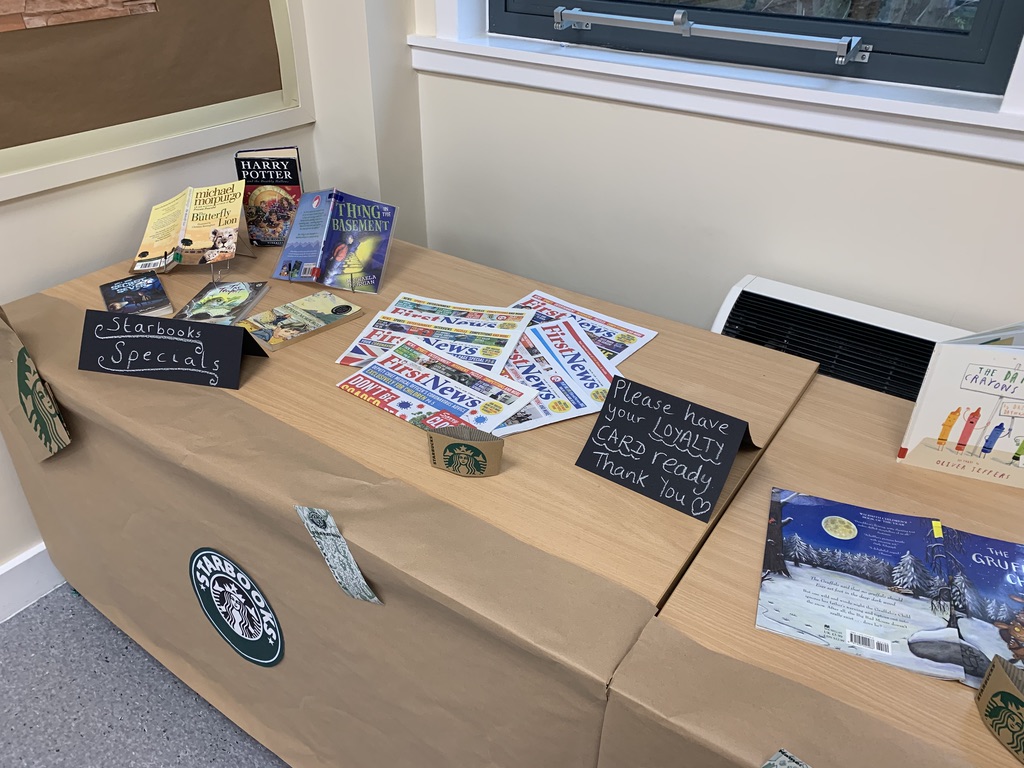 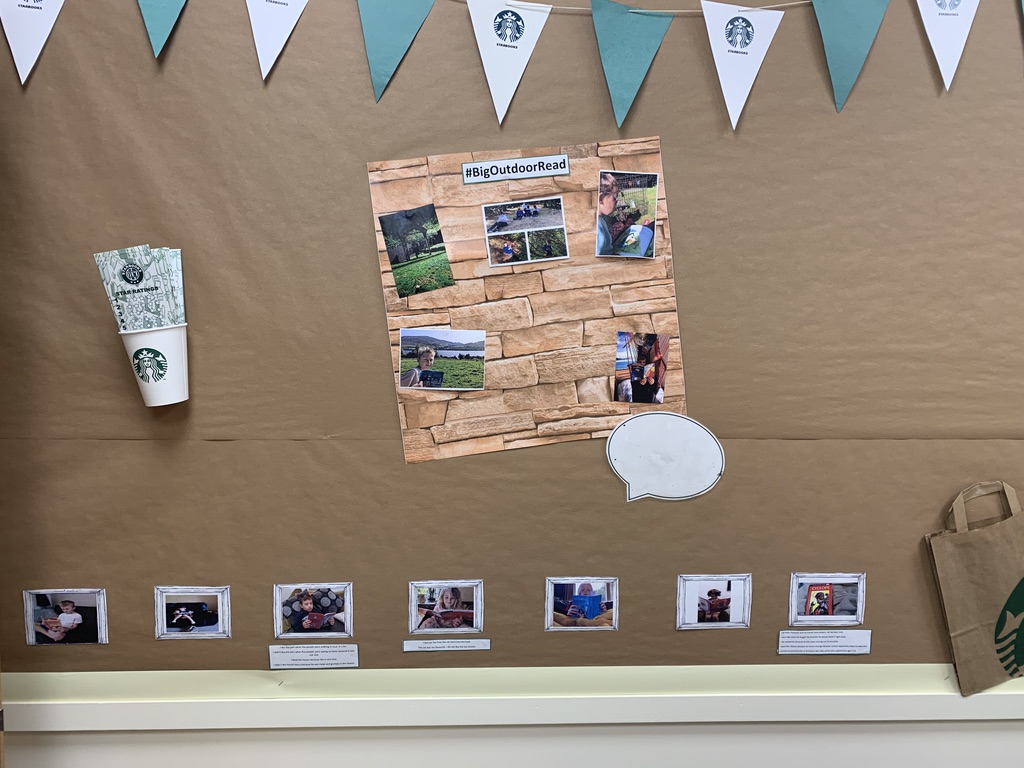 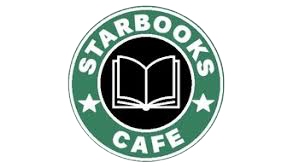 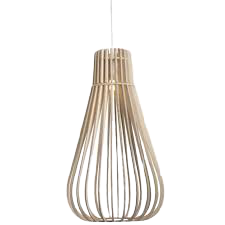 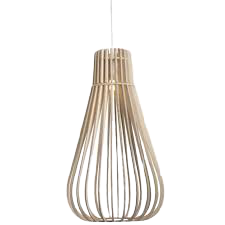 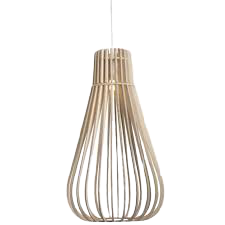 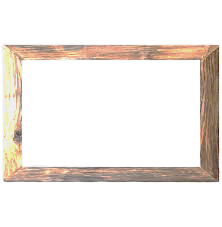 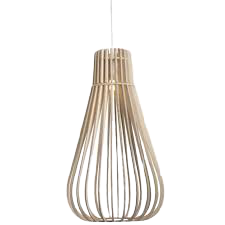 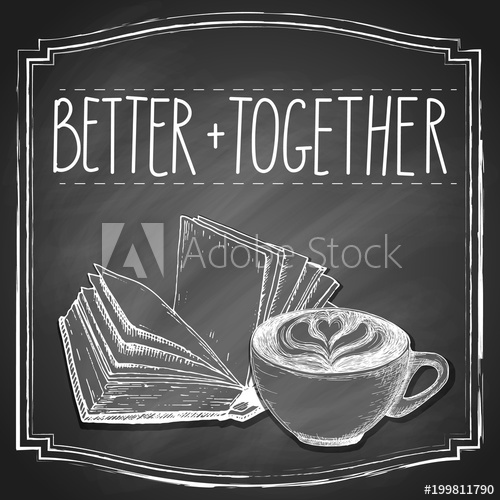 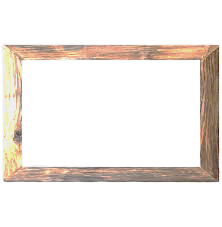 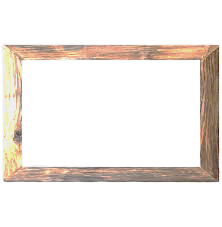 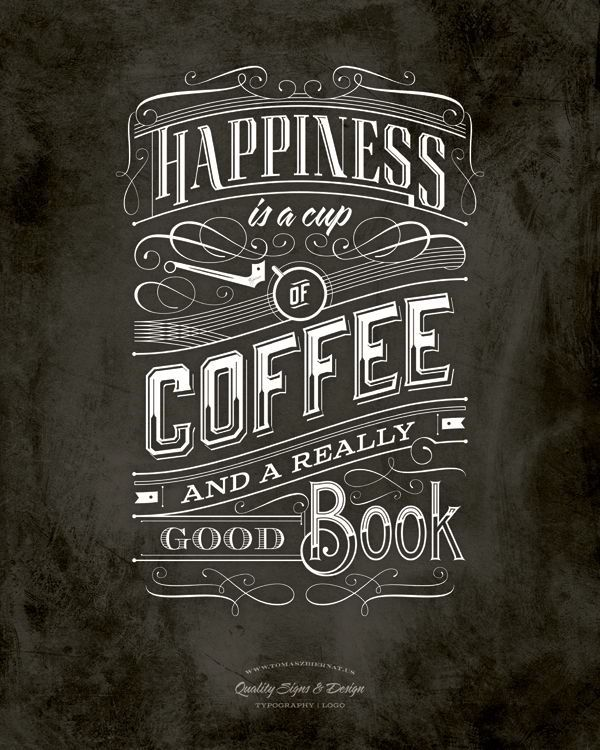 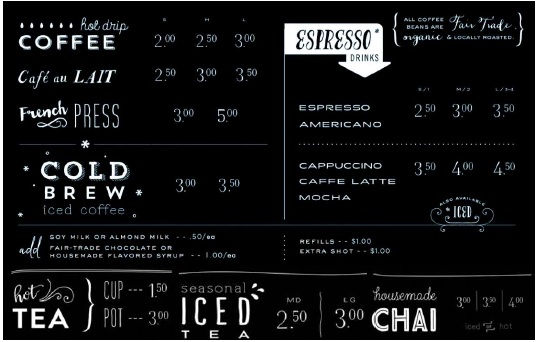 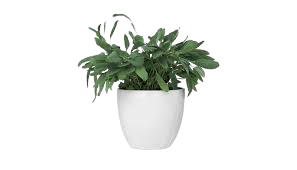 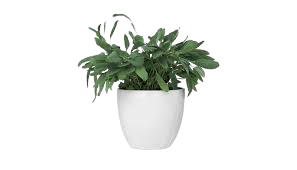 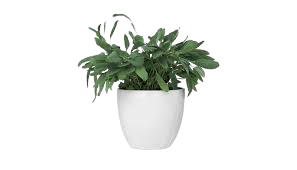 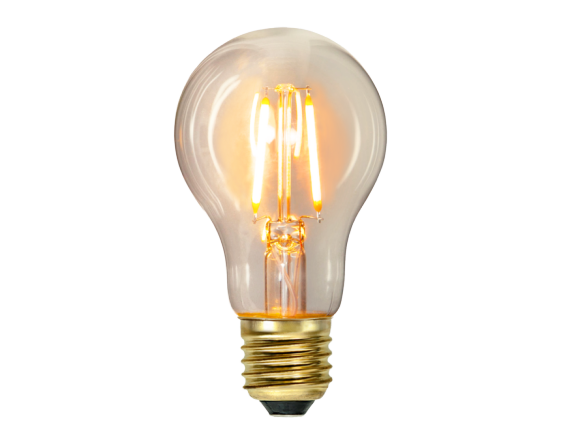 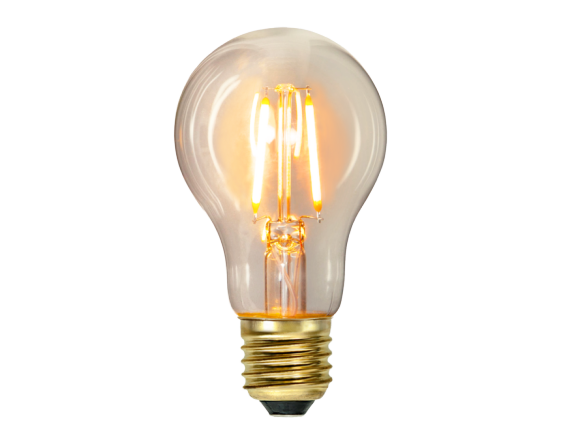 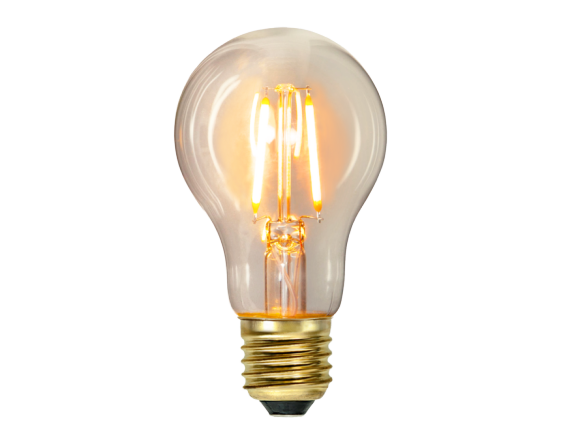 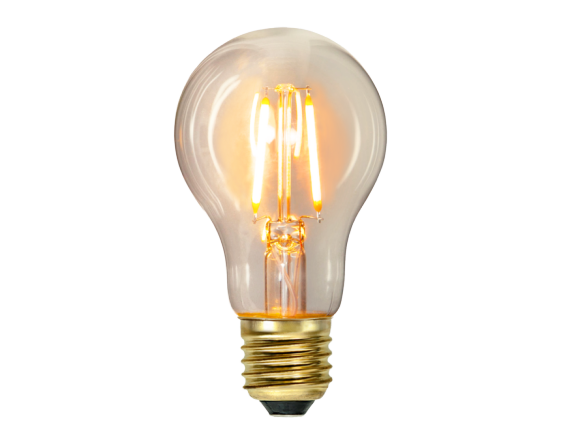 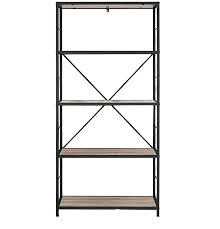 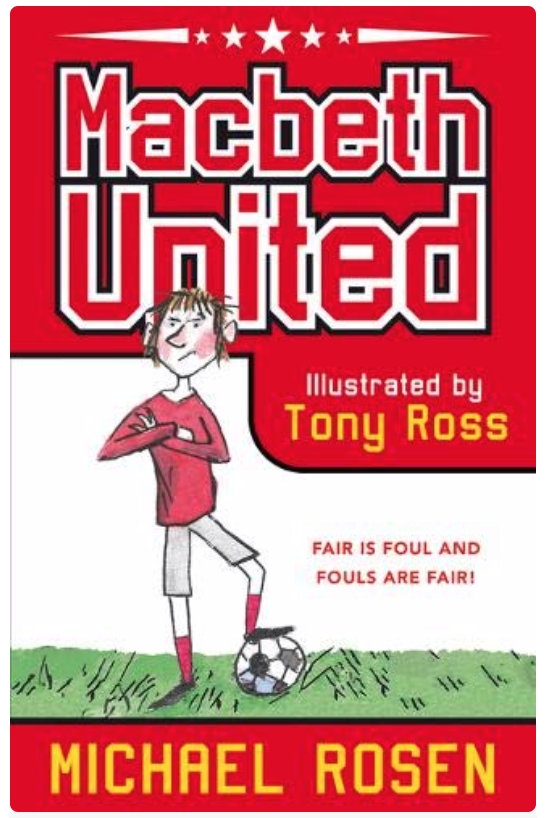 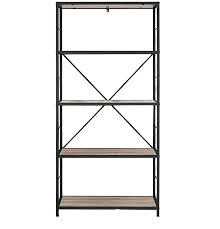 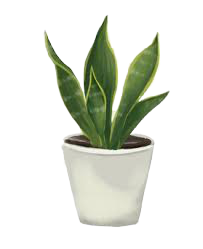 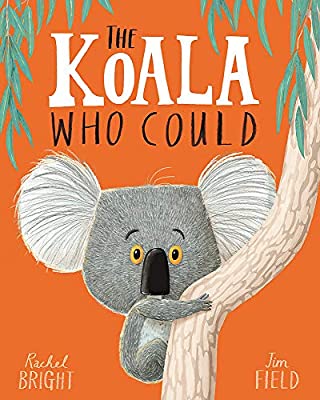 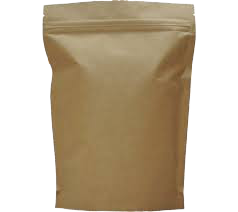 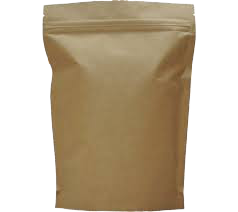 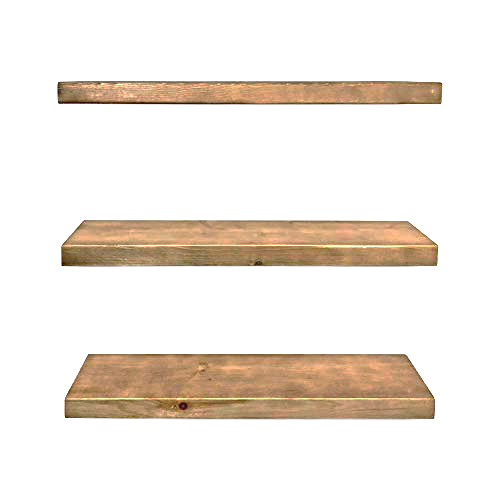 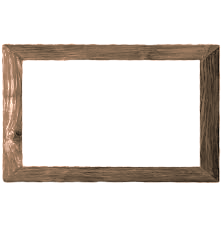 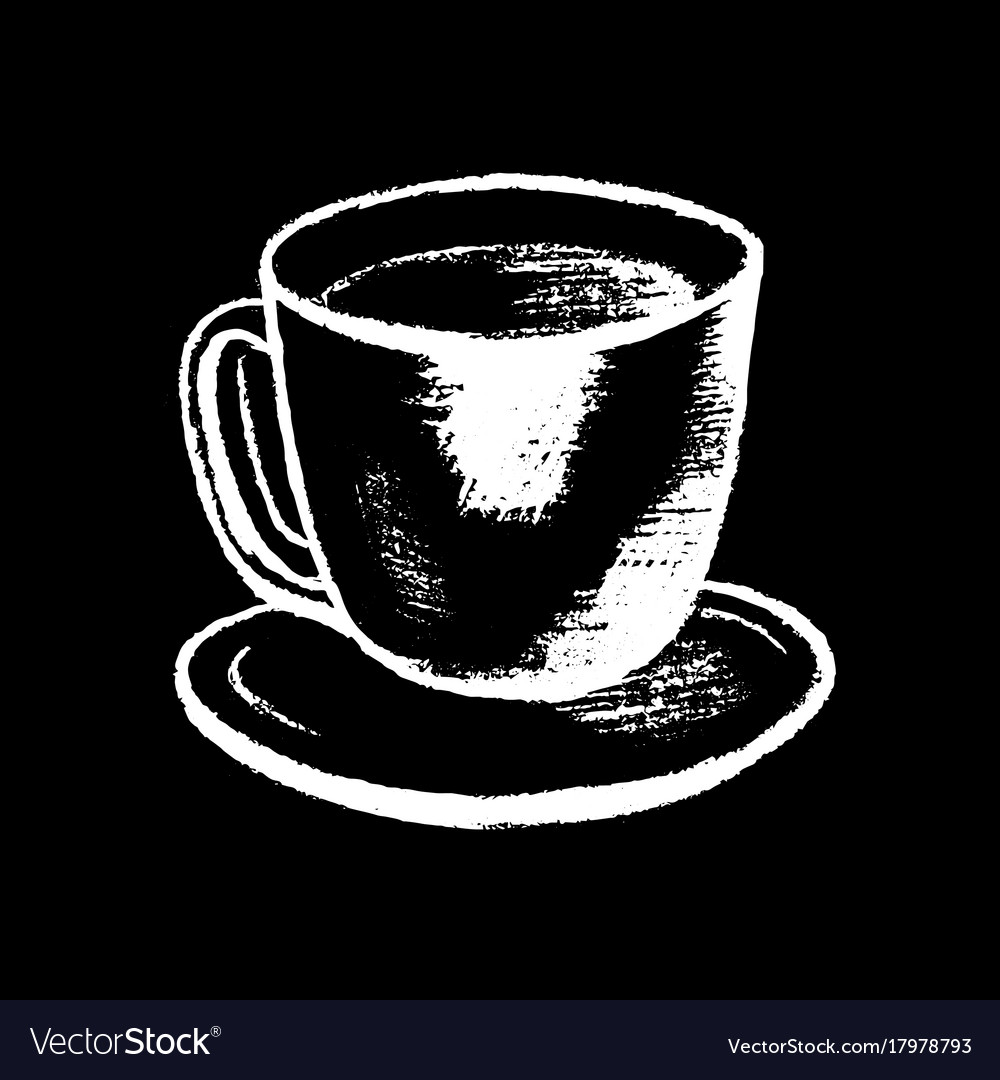 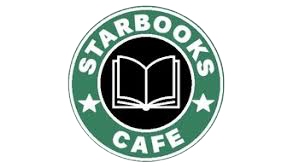 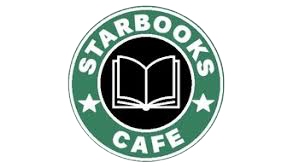 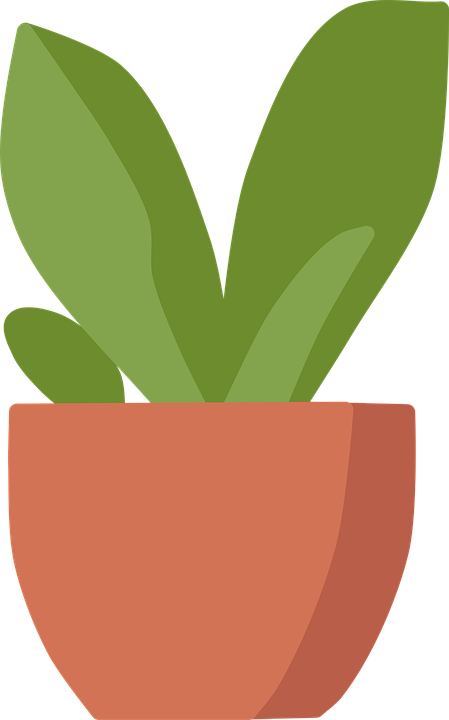 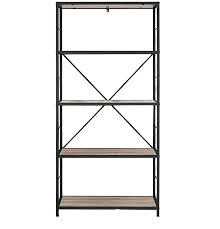 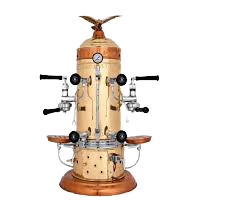 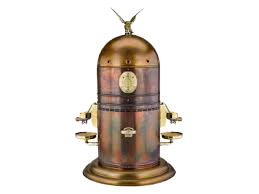 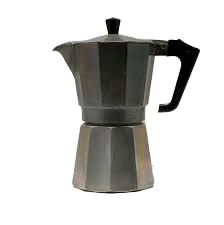 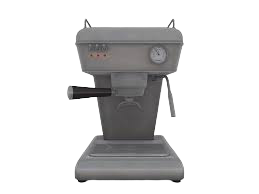 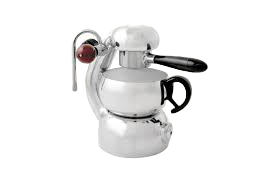 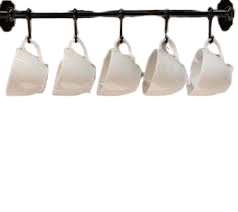 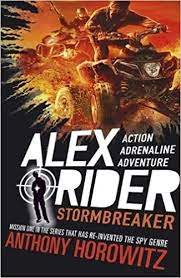 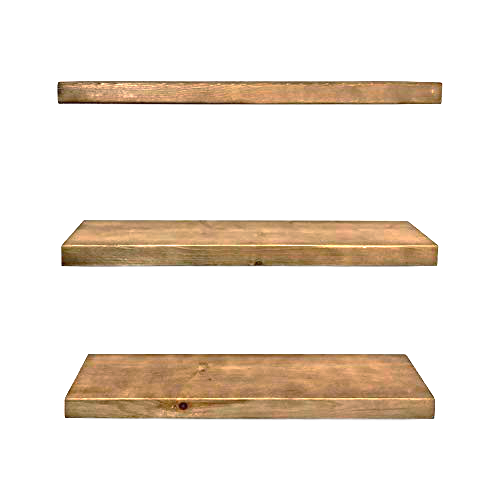 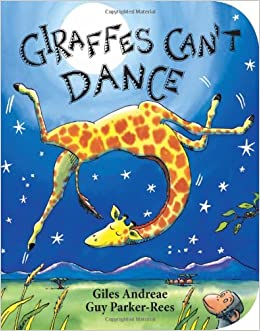 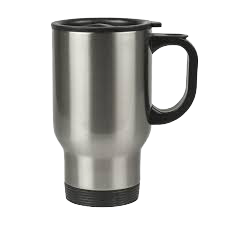 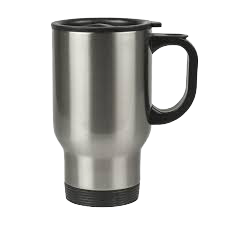 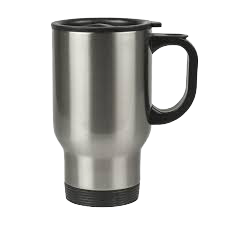 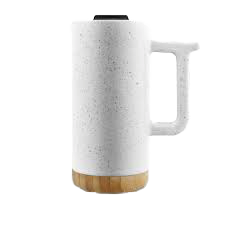 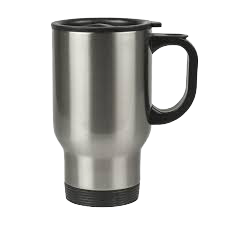 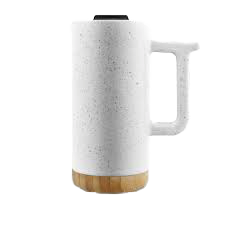 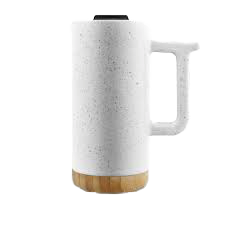 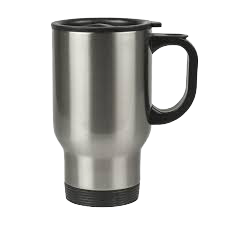 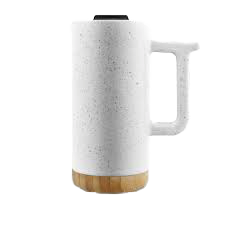 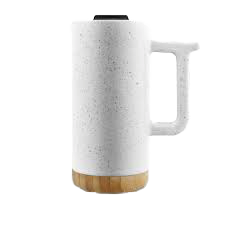 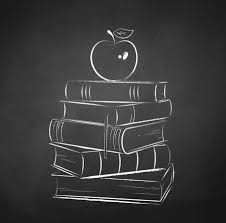 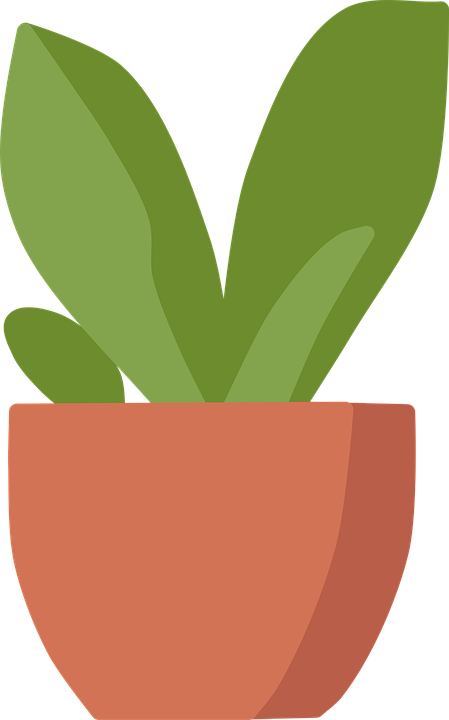 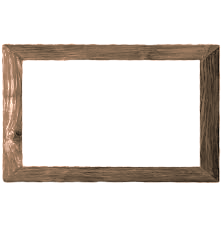 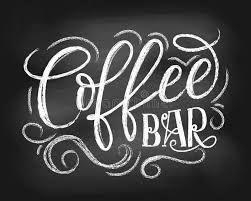 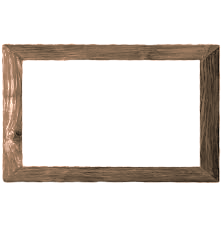 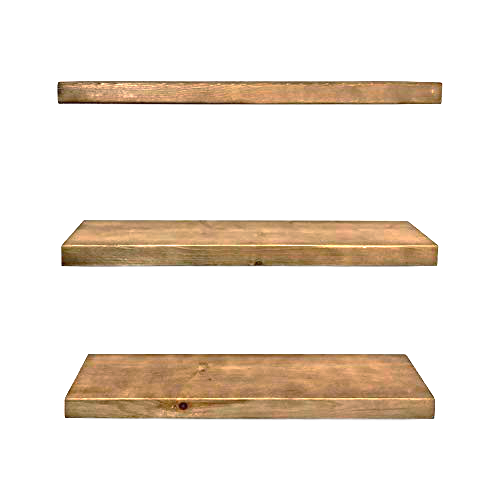 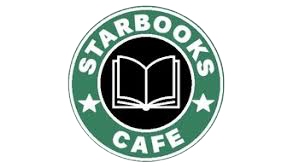 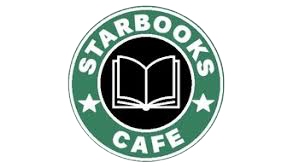 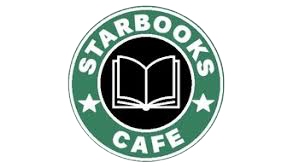 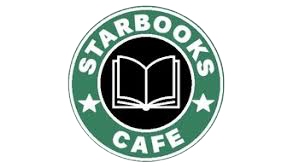 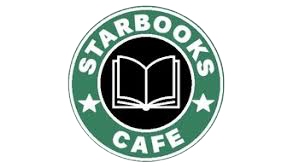 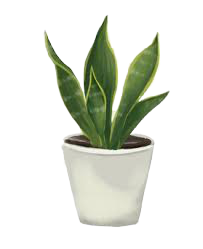 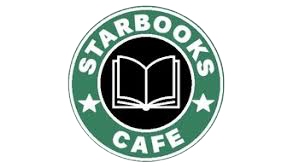 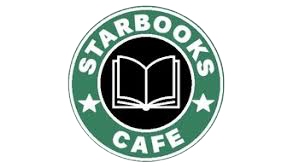 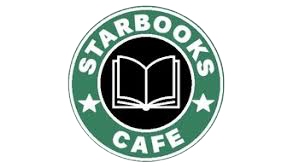 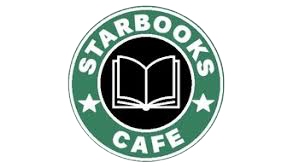 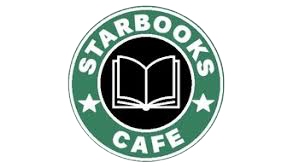 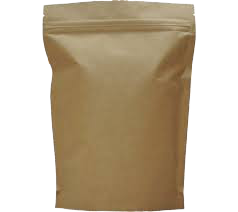 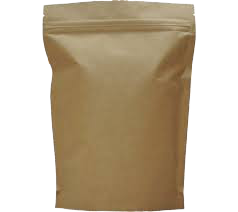 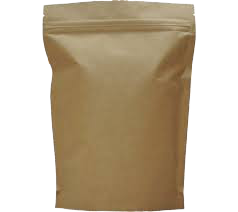 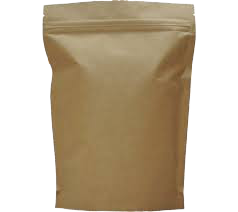 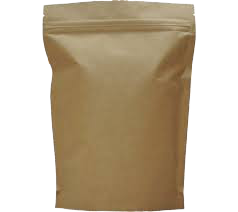 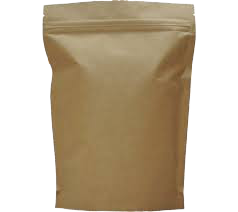 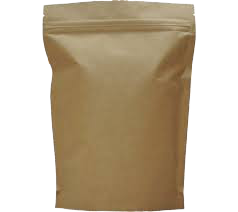 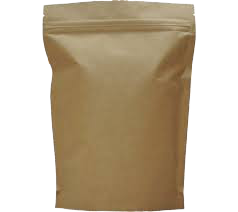 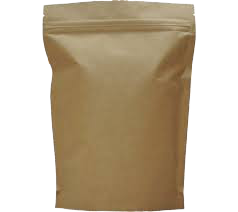 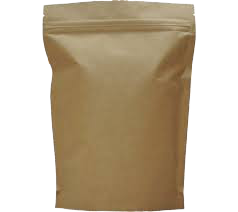 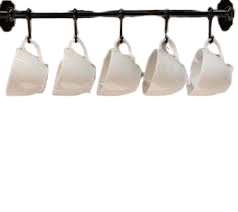 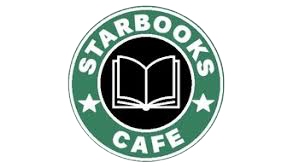 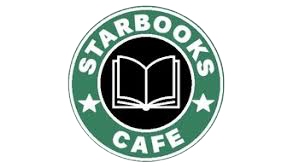 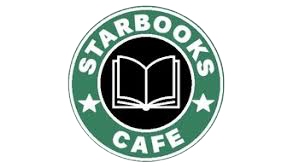 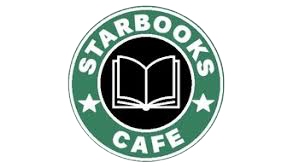 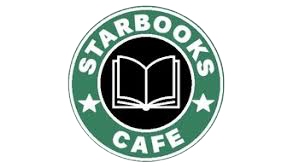 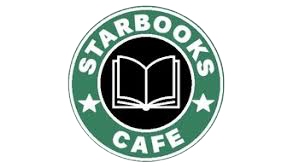 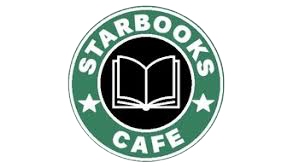 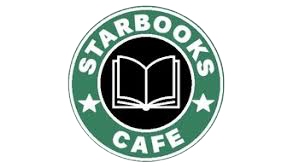 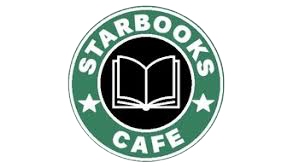 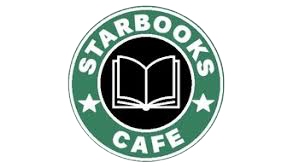 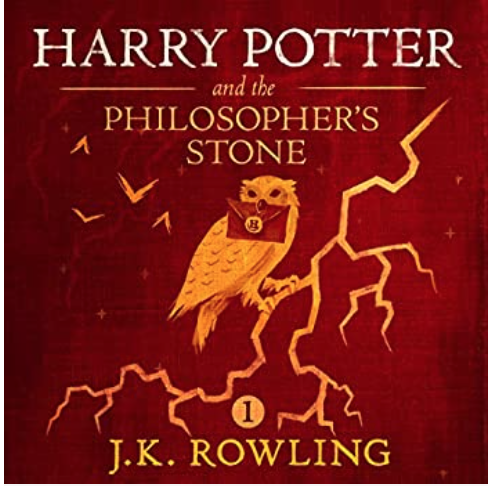 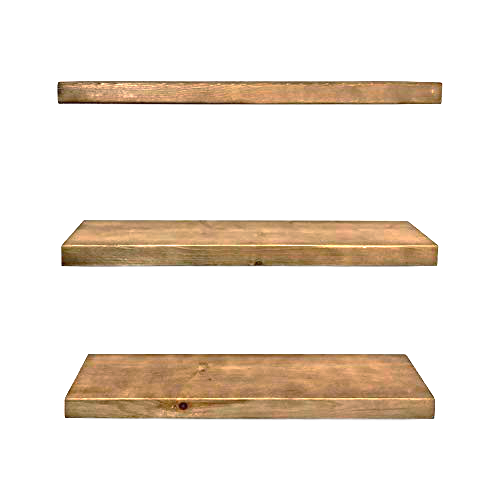 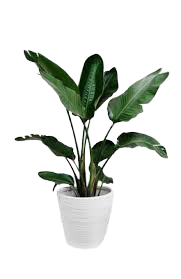 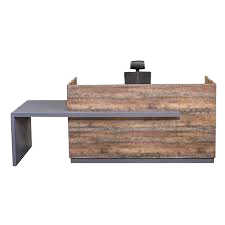 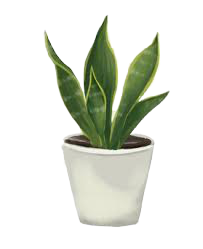 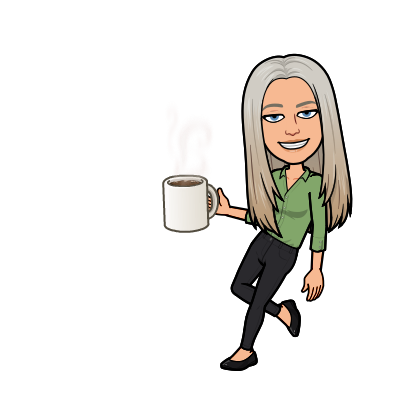 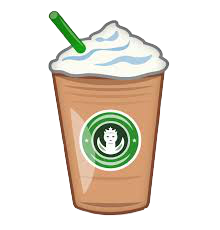 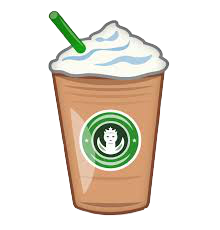 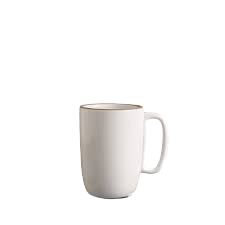 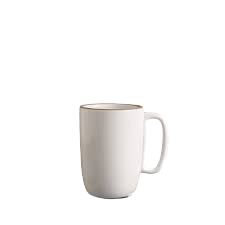 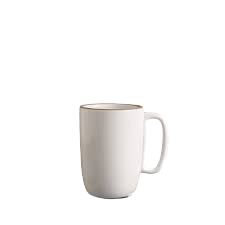 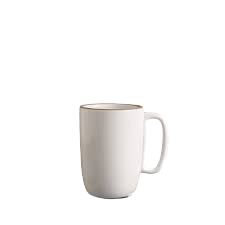 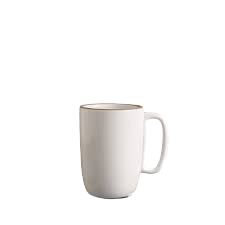 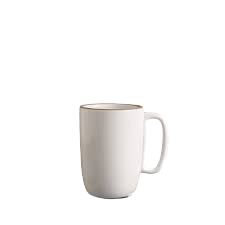 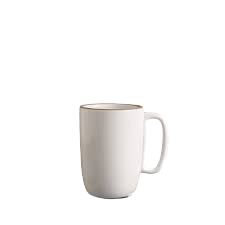 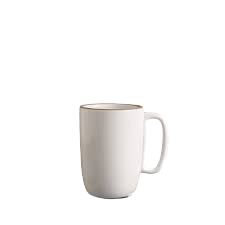 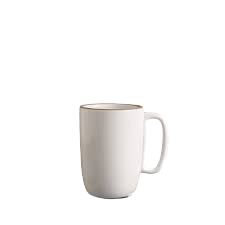 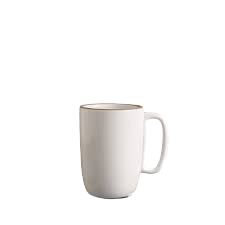 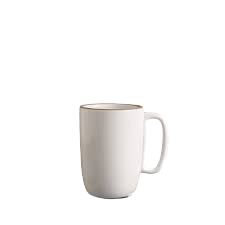 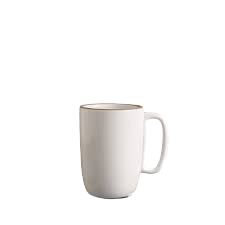 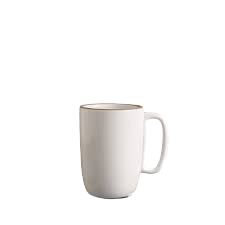 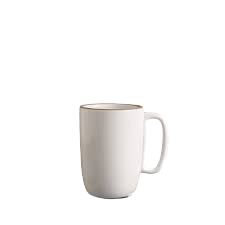 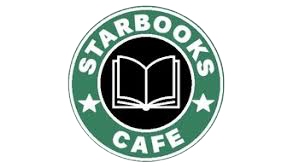 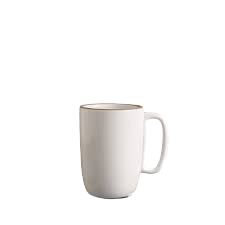 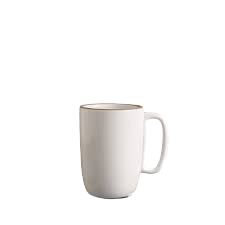 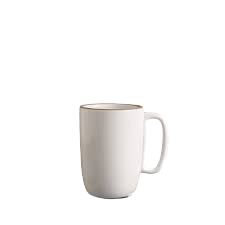 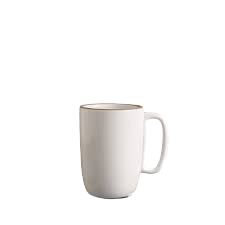 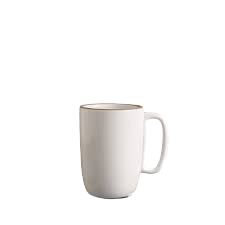 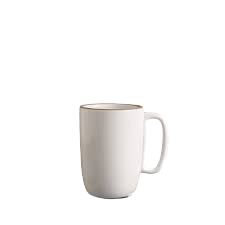 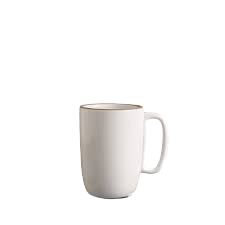 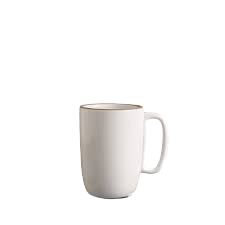 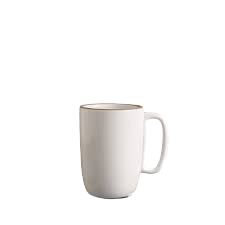 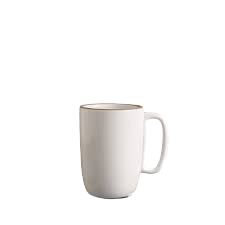 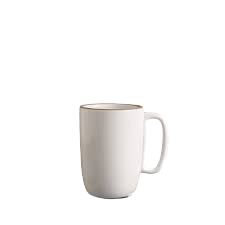 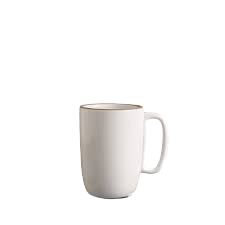 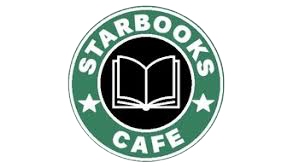 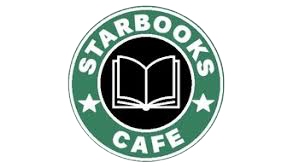 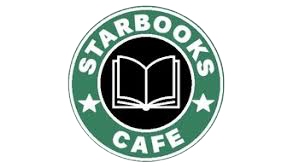 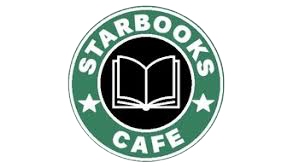 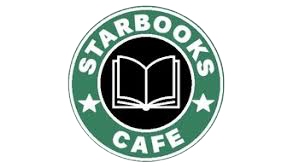 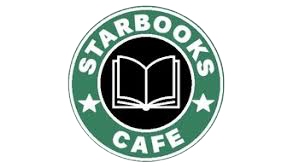 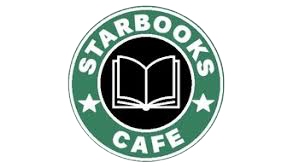 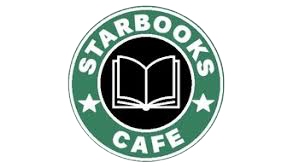 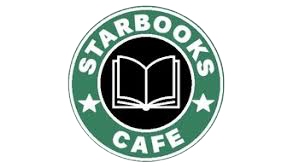 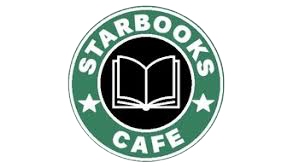 Luigi
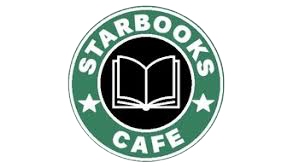 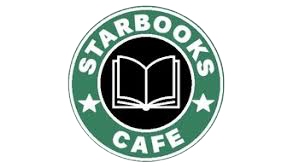 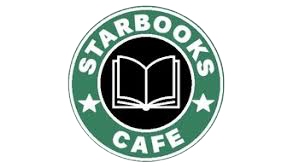 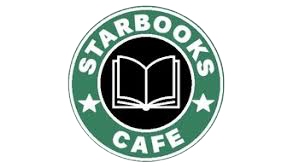 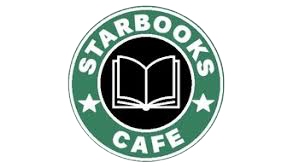 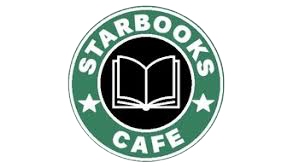 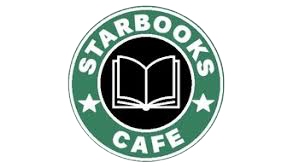 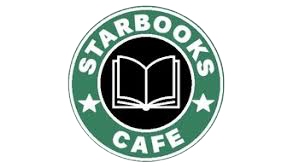 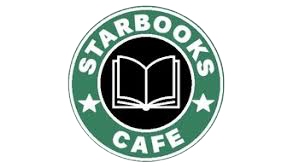 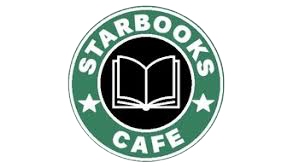 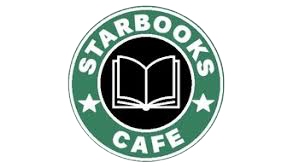 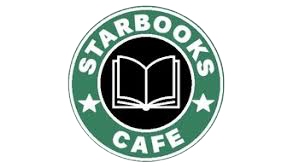 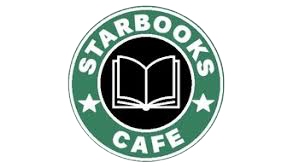 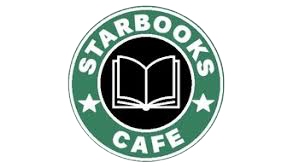 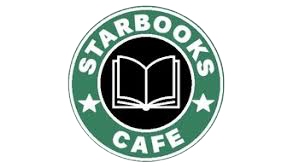 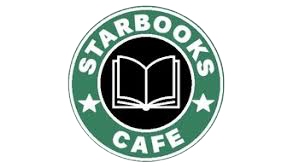 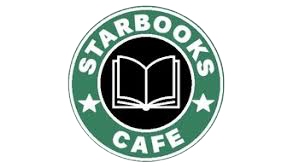 Mario
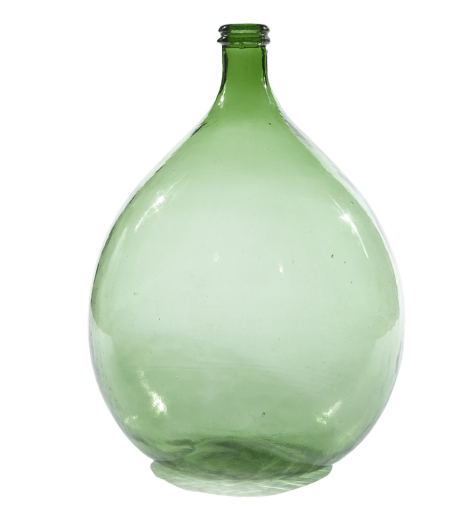 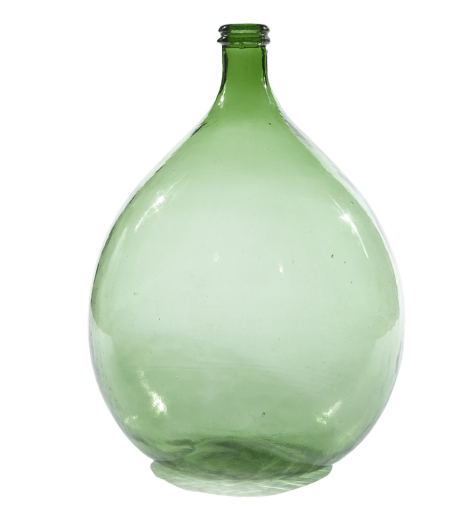 Book Image & Link here
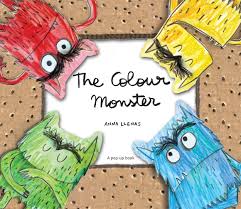 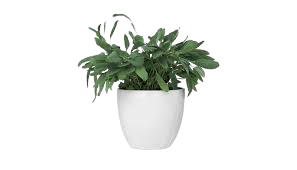 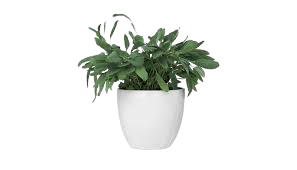 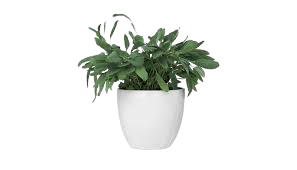 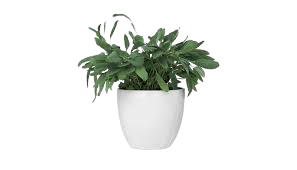 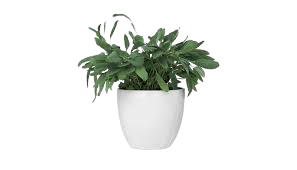 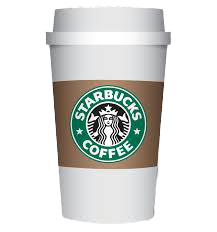 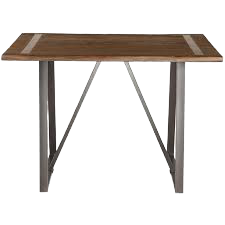 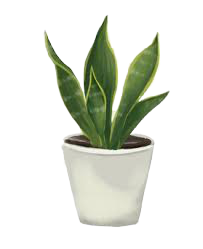 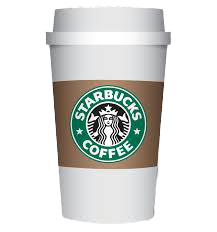 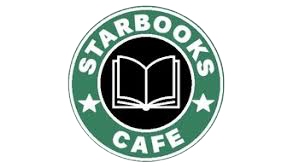 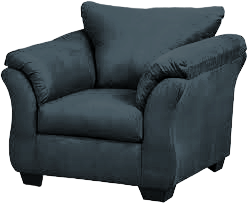 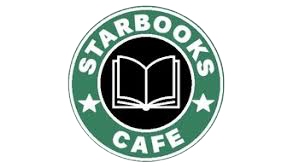 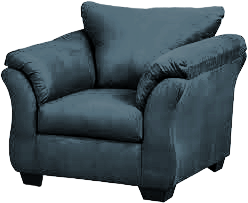 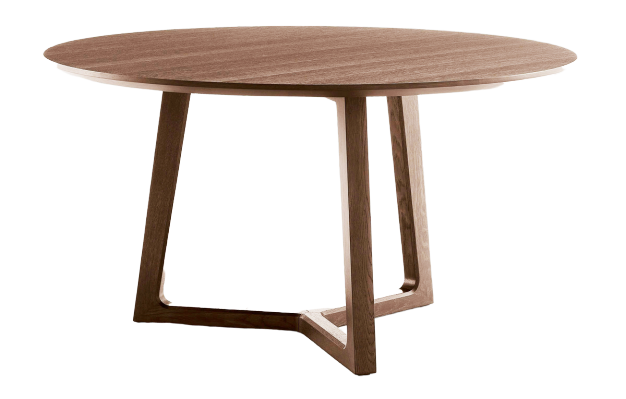 Riley
Kyle
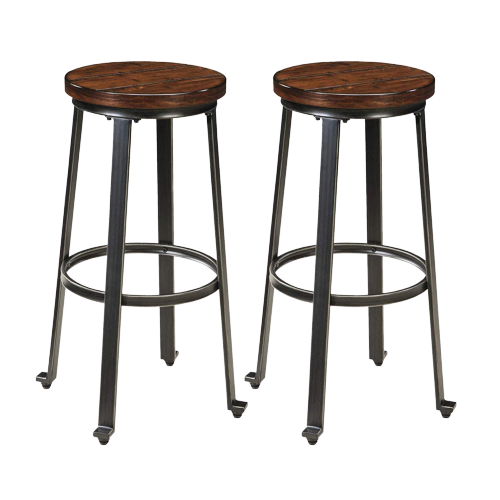 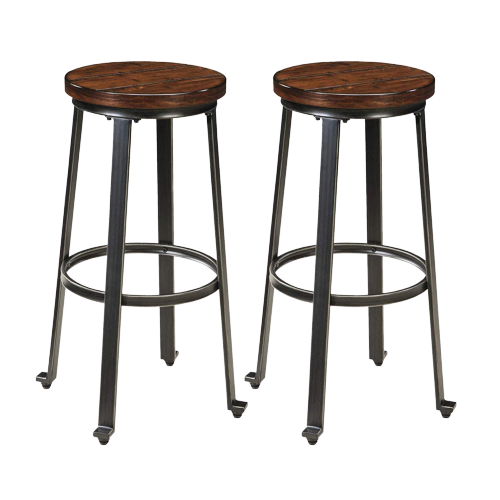 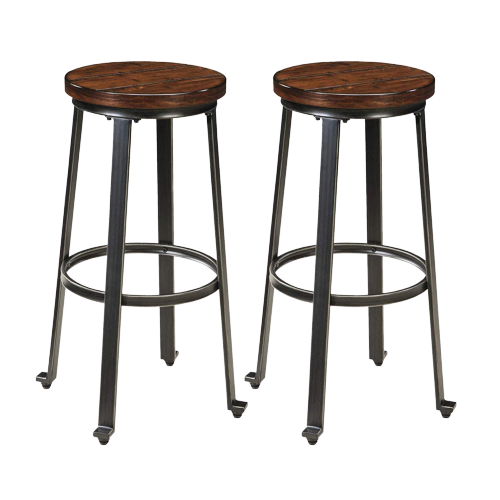 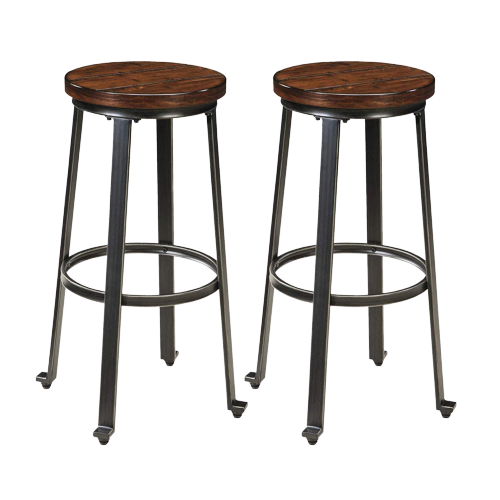 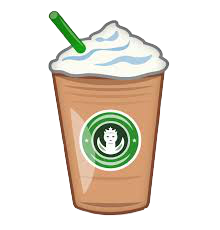 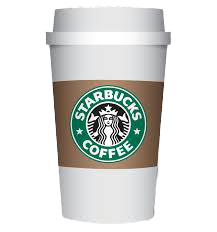 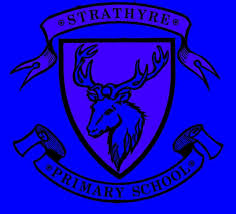 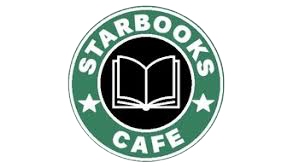 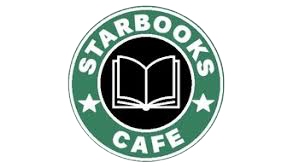 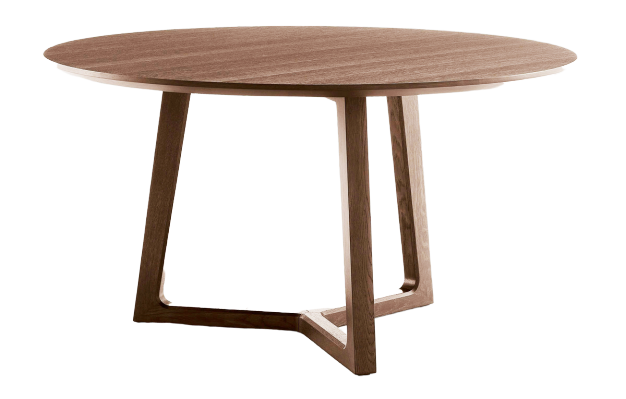